Primfaktorzerlegung
Primzahlen
Aufteilen
Teil einer Multiplikation
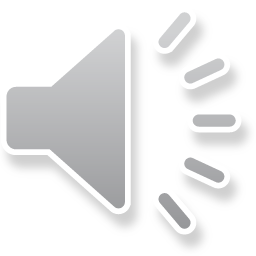 „Jede natürliche Zahl lässt sich als Produkt von Primzahlen ausdrücken.“
Primzahlen

2, 3, 5, 7, 11, 13, 17, 19, 23, …
Teilbarkeits-regeln
Primzahlen
Beispiel einer Zerlegung
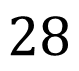 Teilbarkeitsregeln von 2 bis… anwenden
Beispiel für eine „größere“ Zahl
Primzahlen
Faktoren
Faktoren
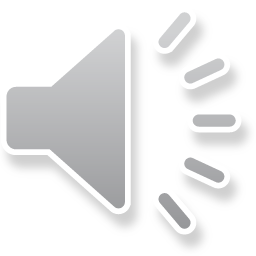